July 2, 2020
The Paycheck Protection Program Flexibility Act:The New Forgiveness Application
Mark A. Limardomlimardo@olshanlaw.com212.451.2364www.olshanlaw.com
Michael J. Passarellampassarella@olshanlaw.com212.451.2322www.olshanlaw.com
Recent Events
June 5 (the “Enactment Date”):  The President signs the Paycheck Protection Program Flexibility Act of 2020 (the “Flex Act”), after the Senate approves the House bill without change.  
June 8: The SBA issues a press release clarifying a key Flex Act provision on loan forgiveness and outlining its initial regulatory priorities (the “Press Release”).
June 16: SBA revises the loan forgiveness application (Form 3508) and issues a “shorter” loan forgiveness application (Form 3508EZ) and a new interim final rule, all reflecting Flex Act revisions.
2
Olshan COVID – 19 Resource Guide
To see the new forms, visit our COVID – 19 Resource Guide at:  
https://www.olshanlaw.com/blogs-covid-19-legal-resources,federal-and-state-responses-to-covid-19

In addition, our resource guide provides a convenient index of all primary legislative and regulatory sources relating to COVID – 19 (including loan and forgiveness applications and reopening protocols) and practical legal advice.
3
Q1:  Does the Flex Act extend the application and approval period for PPP loans.
A1:  No. In the Press Release, the SBA declares the application window closed on June 30, 2020.  A borrower must apply for and receive approval of a PPP loan prior to the June 30 deadline.
4
Q2: What is the effective date for the Flex Act amendments?
A2:  Except for the term extension (as discussed in Q&A-3), the Flex Act amendments apply retroactively to loans originated prior to the Enactment Date.  The term extension applies only to new loans “made” on or after the Enactment Date.
5
Q3: Does the Flex Act extend the maturity date for an unforgiven PPP loan?
A3:  Yes.  But only for loans made after the Enactment Date, the term is extended from two to five years.   The term of a loan originated prior to the Enactment Date (an “Existing Loan”) remains at two years, unless the borrower and the lender mutually agree to amend the term (as the Flex Act permits).
6
Q4: Does the Flex Act extend the spending period for forgiveness purposes?
A4: Yes, at the borrower’s option in the case of an Existing Loan.
For forgiveness purposes, the spending period for loan proceeds increases from the original 8 weeks to 24 weeks (capped at December 31, 2020) from the first disbursement date.  
A borrower under an Existing Loan can elect to use the original 8-week spending period (instead of the extended 24-week period), which may be advantageous for a borrower that took action based on original 8-week period.
7
Q5: Is a borrower still required to spend at least 75% of loan proceeds on Payroll Costs?
A5:   The Flex Act reduces the percentage of loan proceeds that, as a pre-condition to loan forgiveness, a borrower must spend on Payroll Costs to 60% (down from 75%).  
In the Press Release, the SBA clarified that a borrower can still qualify for partial loan forgiveness if the borrower uses less than 60% of the loan proceeds for Payroll Costs, allaying concerns that a payroll spending miss would result in a complete “cliff” loss of loan forgiveness.
Note:  The calculations in the new forms confirm this result.
8
Q6: Under the Flex Act, when does a borrower have to start repaying a PPP loan?
A6:  If a borrower applies for loan forgiveness within 10 months from the end of the borrower’s selected spending period, loan repayment remains deferred until the SBA’s final determination on loan forgiveness.  
Some have cautioned that an application for loan forgiveness must be made within the 10-month period or not at all.  In our view, if a borrower applies for loan forgiveness after the 10-month period, the borrower’s PPP loan will go into repayment mode, and the borrower will have to seek reimbursement for any excess loan repayments as part of the loan forgiveness process.  
Note:  The new forms leave open this issue.  So just apply for loan forgiveness within 10 months !
9
Q7: Does the Flex Act extend the deadline for re-hiring laid-off employees and restoring wage cuts?
A7:  Yes.
Under the original provisions of the CARES Act, loan forgiveness is scaled back to reflect lay-offs and wage cuts, unless restored by June 30, 2020.  
The Flex Act extends the deadline for re-hiring employees and/or restoring wage cuts from June 30 to December 31, 2020.
Note:  To apply FTE Reduction Safe Harbor 2 (FTE restoration of lay-offs during February 15 – April 26, 2020), a borrower measures its FTE count as of the earlier of the form submission date and December 31, 2020 (i.e., a one day snapshot).
10
Q8: What happens if business conditions prevent a borrower from restoring FTE count?
A8: Under the CARES Act, loan forgiveness is reduced proportionately to reflect any reduction in the borrower’s full-time equivalent (FTE) count during the borrower’s selected spending period (8 or 24 weeks).
Under the Flex Act, a lost FTE doesn’t reduce loan forgiveness, if the borrower in good faith can document either: 
The borrower is unable to (a) rehire a laid-off employee who was on payroll on 2.15.20, and (b) fill the resulting vacancy with a similarly-qualified employee on or before 12.31.20; or
The borrower is unable return to “the same level of business activity the business was operating at before 2.15.20,” as a result of compliance with health guidelines issued during 2.15 to 12.31,20 period by a specified federal (not state) agencies.
11
Q9: Does the FTE relief rule apply to compliance with state and local health restrictions?
A9: Originally but now apparently yes.
Under the Flex Act, only COVID-related guidelines issued by the U.S. Department of Health and Human Services, Centers for Disease Control and Prevention or Occupational Safety and Health Administration) count as valid excuses.
However in an interim final rule issued on June 26, the SBA state that state and local government shutdown orders that are based in part on guidance from the three federal agencies now count as valid excuses.
12
Q10: How is the 24-Week period measured?
A10:
The increased 24-week forgiveness spending period is the 168-day period beginning on the first loan disbursement date (or the first day of the first payroll period following the first loan disbursement date).
13
Q11: If a borrower uses 24-week period, does the per-employee cap on Payroll Costs increase?
A11: Yes !  The new forms clarify this important open issue.
24-Week Period:  If a borrower uses the 24-week period to calculate loan forgiveness, the caps on cash compensation qualifying as “payroll costs” correspondingly increase to (a) in the case of an employee, $46,154 and (b) in the case of a self-employed individual (including LLC members and “S” corporation shareholders), $20,833.  
8-Week Period:  If a borrower elects the original 8-week spending period (in lieu of the 24 week period), the cash compensation cap stays at $15,385 for an employee or self-employed individual.
14
Q12: Which form should a borrower use – Form 3508 or Form 3508EZ?
A12:
The SBA issued two versions of the PPP loan forgiveness application – Form 3508 and Form 3508EZ.  Form 3508EZ modestly reduces the application procedure but only for a borrower expecting full loan forgiveness (before application of any restoration or other safe harbor rule).
15
Q13: Does a borrower have to submit back-up documentation with its application?
A13: Yes !  And quite a lot !
Upon filing, a borrower must submit clear documentation supporting permitted payroll and non-payroll costs and FTE counts, such as third-party payroll reports (payroll costs), payroll tax returns (same), loan agreements (interest), leases (rent), utility bills and employee rosters or other evidence showing FTE history.
Note:  Upon request, third party payroll providers are already issuing PPP-compliant employee reports showing payroll costs and FTE status for the relevant periods.
16
Q14: Are there any other documentation retention requirements?
A14: You betcha !  And quite a lot !
In addition to the mandatory filing documentation, a borrower must maintain in its files for six years supplemental documentation supporting (a) the listing of each employee on Table 1 or Table 2 of the PPP Schedule A Worksheet (FTE count and wage/salary reduction), (b) each employee job offer and rejection used to claim FTE credit, (c) a claim that the borrower could not restore FTE count as result of any federal COVID-related health guidelines and (d) PPP Schedule A Worksheet FTE Reduction Safe Harbor 2 (FTE restoration by December 31).
17
OPEN ISSUE #1 – Loan Documentation
Agreements and other documentation for Existing Loans do not sync with the Flex Act. Unless documentation for an Existing Loan is amended to take into account the Flex Act, a borrower cannot benefit from the Flex Act’s improvements and following the Flex Act will put a borrower into default.
NOTE:  Call your bank !
18
OPEN ISSUE #2 – Tax Consequences
For tax purposes, a modification of an Existing Loan to reflect the Flex Act will likely result in a constructive cancellation and reissue of the Existing Loan, possibly causing the borrower to recognize debt discharge income.  
Guidance on this point from the Internal Revenue Service is needed.
19
For further information please contact:Mark A. Limardomlimardo@olshanlaw.com212.451.2364Michael J. Passarellampassarella@olshanlaw.com212.451.2322
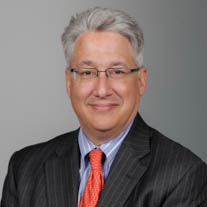 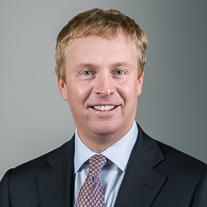 COVID – 19 Resource Guide

https://www.olshanlaw.com/blogs-covid-19-legal-resources,federal-and-state-responses-to-covid-19
20
Disclaimer
This information and any presentation accompanying it has been prepared by Olshan Frome Wolosky LLP for informational purposes only, and is not intended as and should not be relied upon as legal advice or opinion, or as a substitute for the advice of counsel. You should not rely on, take action on or fail to take action, based on this information.
21